РОЛЬ ЛИЧНОСТИ В ВОЕННЫХ СОБЫТИЯХ(на примере Первой мировой войны)
Абашева Анна Дмитриевна, учитель истории и обществознания          МБОУ «СОШ №6 им.А.С.Пушкина» г.Калуги, стаж работы 1 год
Характеристика урока.
Тип урока: изучение нового материала
Оборудование:
   карта «Первая мировая война», шифровки на каждого ученика (6 вариантов – по количеству групп);
   ПК на каждую группу;
   мультимедийная презентация;
   видеофильм «Защита крепости Осовец. Атака мертвецов 1915.».
Ход урока
Война, по сути, начала новую эпоху в истории человечества и воспринималась как проявление кризиса европейской цивилизации, как великое бедствие, впервые поставившее вопрос о физическом уничтожении человечества. Её вели массовые армии, которые использовали разрушительно оружие, созданное индустриальным обществом.
       Война стала тяжёлой повседневной работой для миллионов. Начатая ради величия империй, она через 4 года разрушила сами эти империи.
Игра «Дешифровщик»
У каждого из вас на парте лежит листок с шифровкой. Найдя буквы с одинаковыми значками и составив слова, вы прочитаете русскую солдатскую пословицу.
       
   Подумайте, в чем смысл пословицы?
1
На войне рать крепка воеводою.
2
Без смелости не возьмешь крепости.
3
За край свой насмерть стой.
4
В бою побывать – цену жизни узнать.
5
Бой – святое дело, иди на врага смело.
6
Авось да небось на фронте брось.
Как вы понимаете смысл пословиц?

Как вы думаете, о чем пойдет речь на уроке. Определите тему урока.
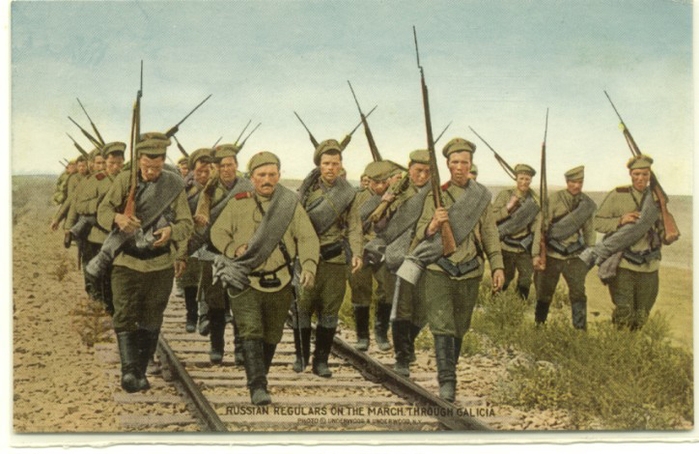 Герои, Личности
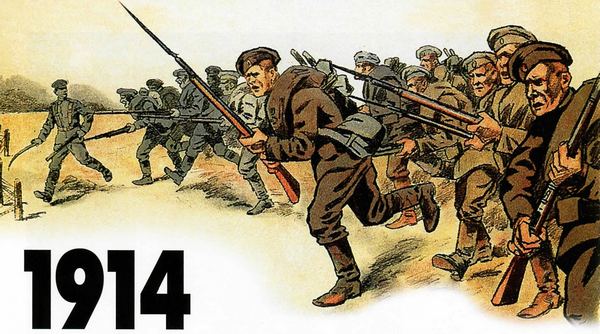 «Есть память, которой не будет забвенья,  
и слава, которой не будет конца…»
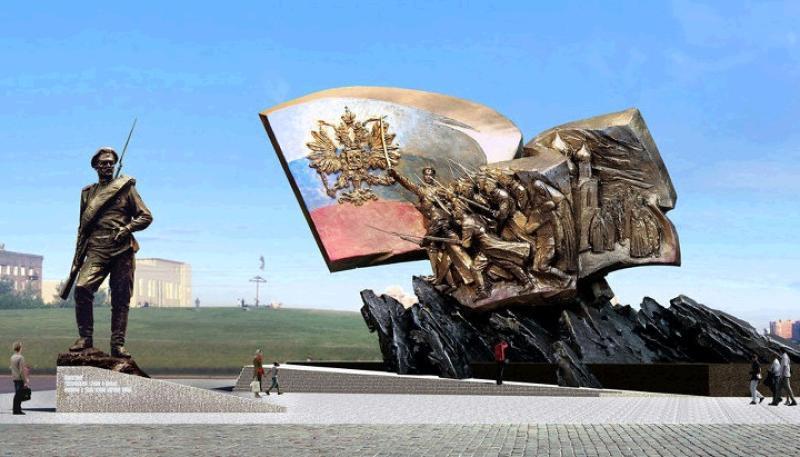 Памятник  героям Первой мировой войны (проект)
Попробуйте сформулировать цель и задачи нашего урока.
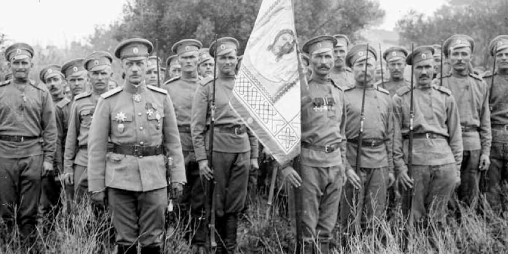 Цель –  выяснить роль личности в военных событиях.

       Задачи: 
вспомнить определение личности;
рассмотреть боевые операции через призму подвигов, выделяя роль отдельных личностей, будь то командующий армией, простой солдат или не военный человек.
?  Вспомним из курса обществознания определение личности         




(Личностью называется человеческий индивид, являющийся субъектом сознательной деятельности, обладающий совокупностью социально значимых черт, свойств и качеств, которые он реализует в общественной жизни.)
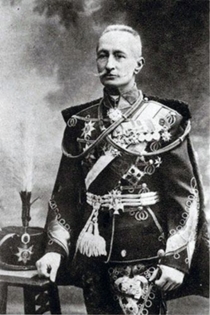 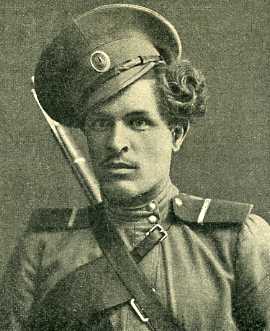 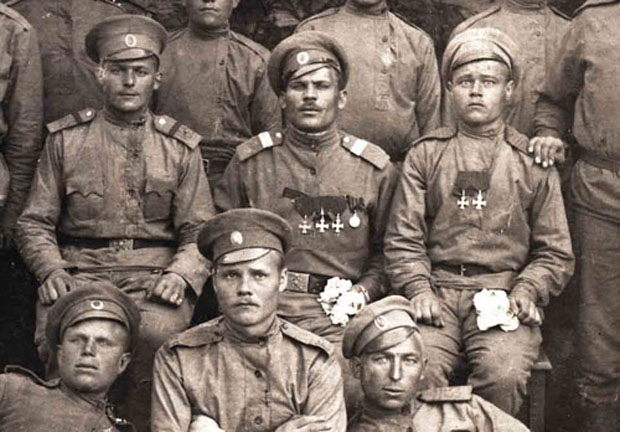 В нашей исторической памяти существует большой пробел под названием Первая мировая война. Миллионы российских солдат и офицеров в течение нескольких лет отдавали жизни «за веру, царя и Отечество», сделав все зависящее, чтобы одержать победу. Из нашей памяти исчезли многие знаменательные битвы, а память о героях предана забвению.
        Сегодня на уроке речь пойдет о людях той войны.
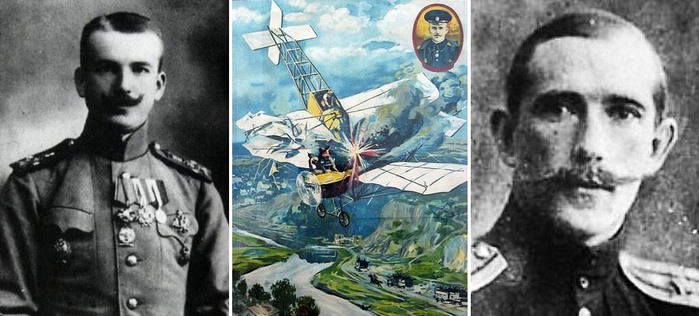 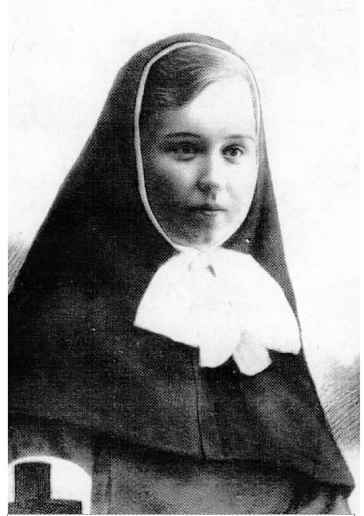 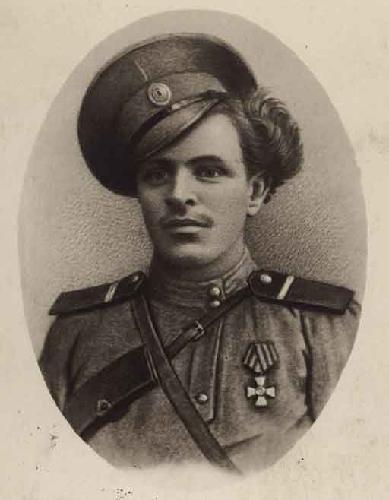 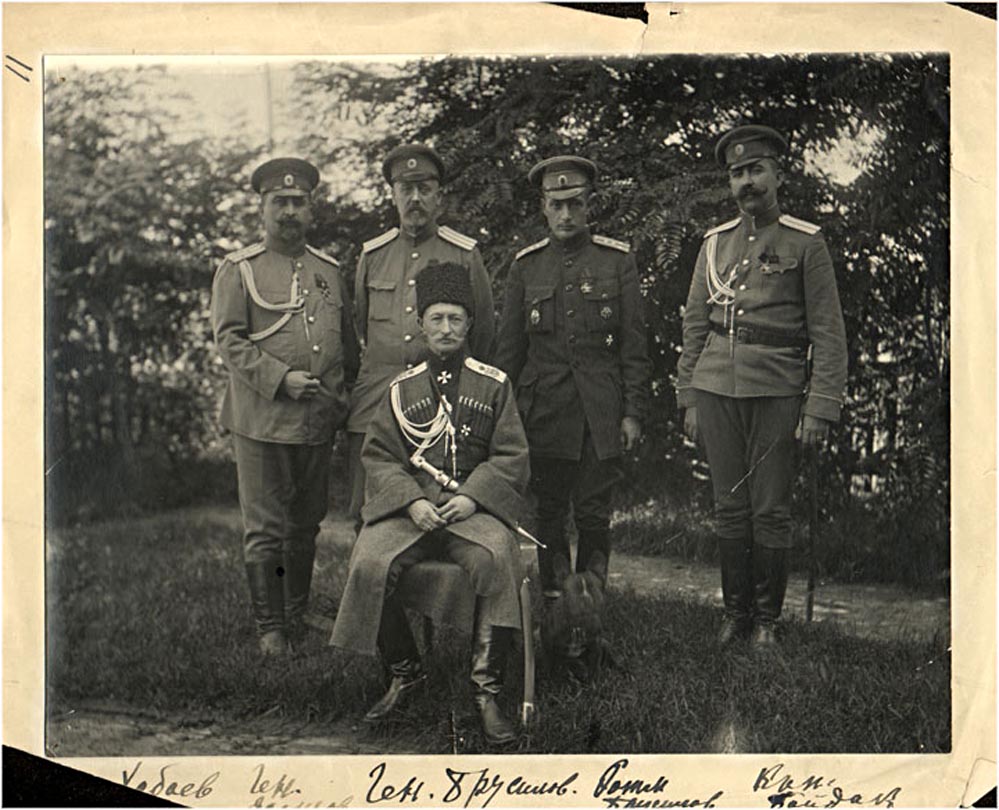 Для того, чтобы определить роль личности в военных событиях Первой мировой войны, мы разделимся на группы по номерам пословиц, которые вы расшифровали. Каждая группа, работая с материалами, выяснит на конкретных примерах роль отдельных людей в военных событиях?

   1. командующий             2. кадровые военные
   3. рядовой                    4. медсестра
   5. полковые священники    6. дети
У Вас есть 10 минут, чтобы просмотреть материал и подготовить выступление от группы на 2 минуты по плану:
Имя
Звание 
Участие в военных операциях
Роль в военных событиях
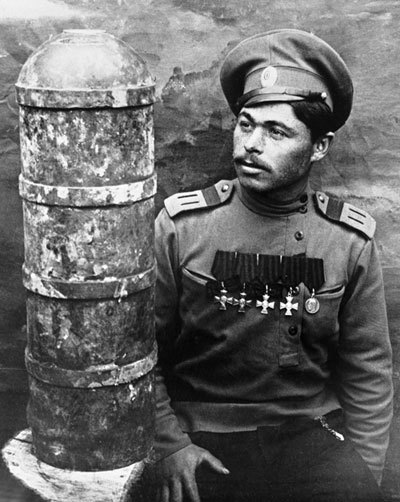 командующий (http://www.ote4estvo.ru/sobytiya-xx/147-brusilovskij-proryv.html), 
кадровые военные (http://iskra-chel.ru/a112285-gorod-geroj-pervoj.html, http://akosinov.jimdo.com/герои-великой-войны/ ), 
медсестра (http://www.istpravda.ru/books/5830/),
рядовой	  солдат (http://akosinov.jimdo.com/герои-великой-войны/ ),
священники (http://shkolazhizni.ru/archive/0/n-10009/ ),
дети (http://wg-lj.livejournal.com/1344058.html, http://www.smolbattle.ru/index.php?threads/%D0%94%D0%B5%D1%82%D0%B8-%E2%80%93-%D0%B3%D0%B5%D1%80%D0%BE%D0%B8-%D0%9F%D0%B5%D1%80%D0%B2%D0%BE%D0%B9-%D0%BC%D0%B8%D1%80%D0%BE%D0%B2%D0%BE%D0%B9-%D0%B2%D0%BE%D0%B9%D0%BD%D1%8B.30109/)
1 группа Брусилов А.А.
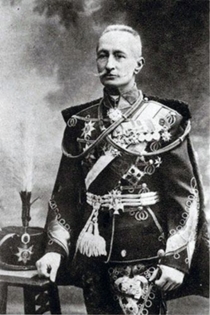 2 группа С.И.Азиайс, П.Н.Нестеров
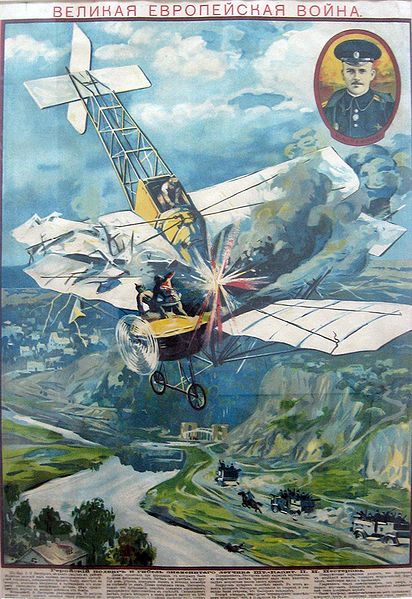 3 группа Кузьма Крючков
4 группа Римма Иванова
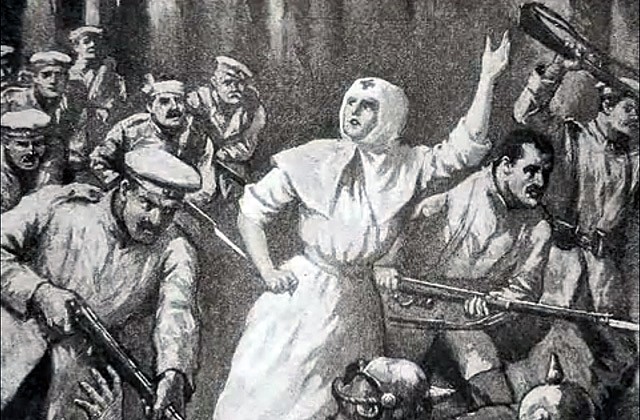 5 группа полковые священники
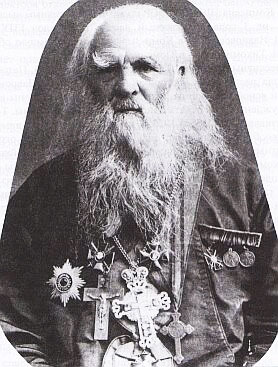 6 группа дети
Слева на фото: Казаков Иван Васильевич (15 лет) Георгиевский крест 4-й степени получил за то, что во время боя отнял у германцев пулемёт. Георгиевский крест 3-й степени получил за спасение офицера. Георгиевский крест 2-й степени — за разведку, благодаря которой нашим войскам удалось взять неприятельскую батарею. Справа: Пшеводский Антон Матвеевич (14 лет), получил Георгиевский крест 4-й степени за успешную разведку, благодаря которой удалось захватить неприятельскую технику.
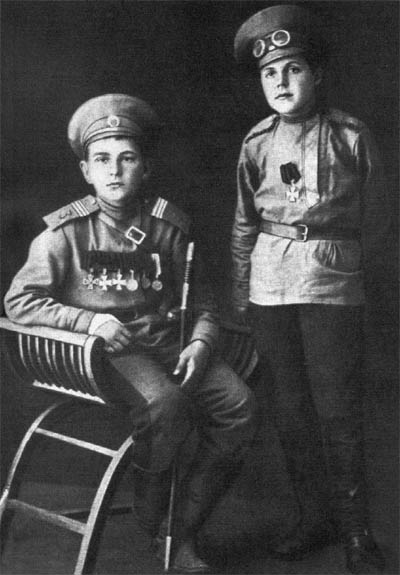 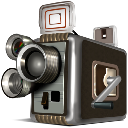 На поле боя было место и коллективному подвигу.
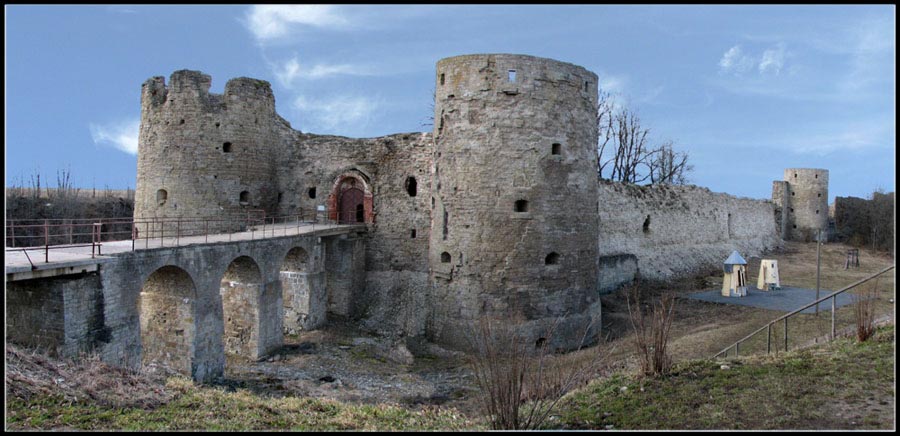 Крепость Осовец
Вопросы к видеоролику
Каково ваше впечатление от видеоролика?
Испытали ли вы чувство гордости за свою страну? Если да, то почему?
Как вы думаете, это единичный случай коллективного подвига? Почему?
Составьте синквейн по теме урока и подумайте какой вывод мы можем сделать из этого урока?
Примеры
Война
Страшная, кровавая.
Рушит, сражается, делает сиротами.
Война – грязное дело на Земле.
Смерть.
Личность
Смелая, сильная.
Борется, страдает, не сдается
Личность не думает о подвиге.
Герой.
Лишь будучи активным участником событий,можно сыграть действенную роль.Антуант де Сент-Экзюпери
Какой вывод мы можем сделать из этого урока?
История не является линейной и предопределённой, каждая личность влияет на неё и поэтому каждый человек несёт ответственность за свои действия перед историей и обществом.
Домашнее задание
На выбор:
Написать эссе на тему «Роль личности в военных событиях»
Собрать и оформить  материал о земляке, участнике Первой мировой войны 
Семейный альбом: мой прадед – участник войны